Ahmad Y, Lip GY
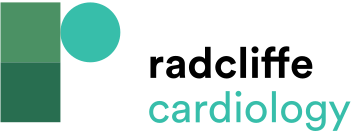 The CHA2DS2-VASc Score
Citation: Arrhythmia & Electrophysiology Review 2012;1(1):12–6
https://doi.org/10.15420/aer.2012.1.12
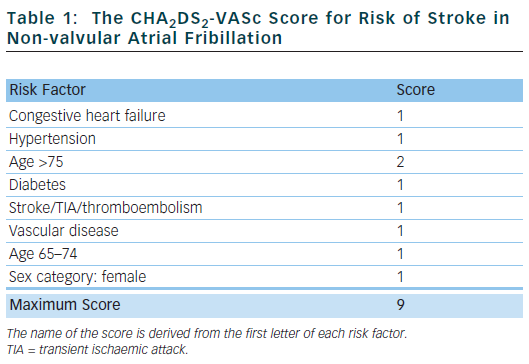